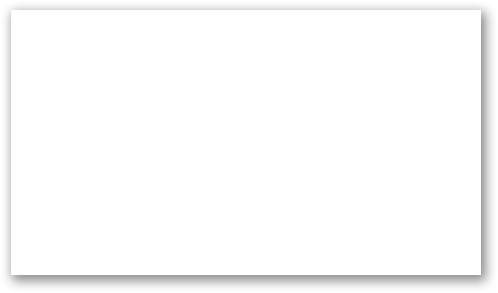 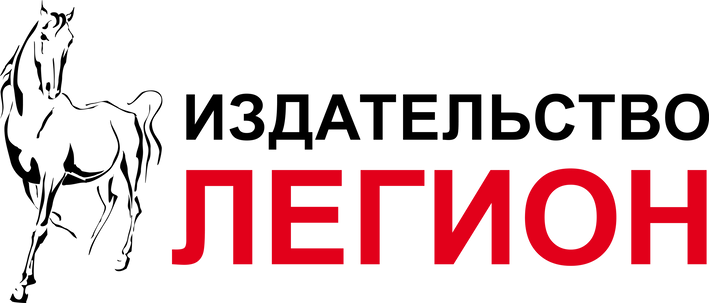 Методическое сопровождение педагогов по подготовке обучающихся к государственной итоговой аттестации

Данилина Вера Михайловна, 
директор по инновационному развитию 
в СЗФО
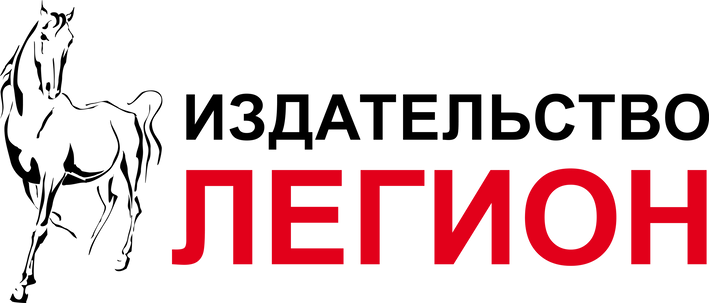 Подготовка
к ЕГЭ, ОГЭ, ВПР
Начальное общее образование
Летние задания
ОСНОВНЫЕ 
СЕРИИ
ПОСОБИЙ
Внеурочная деятельность
Внеурочная деятельность
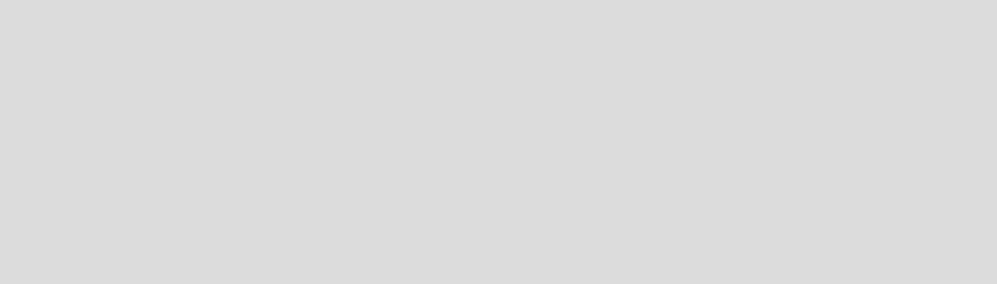 Подготовка к олимпиаде
Методические пособия 
для учителя
Комплексные решения по подготовке к ГИА
Пособия основаны на тестовых технологиях и являются дополнением к школьным учебникам. 
обеспечение подготовки выпускников к  ГИА;
организация разноуровнего тренинга;
 закрепление учебного материала с 1 по 11 класс;
оказание помощи учителю в подготовке тематических контрольных работ и материалов промежуточной аттестации;
создание внутришкольной системы мониторинга учебных достижений учащихся;
обеспечение возможности работы с УМК разных авторов.
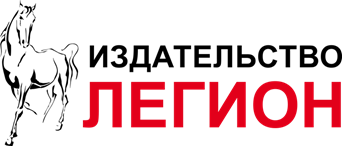 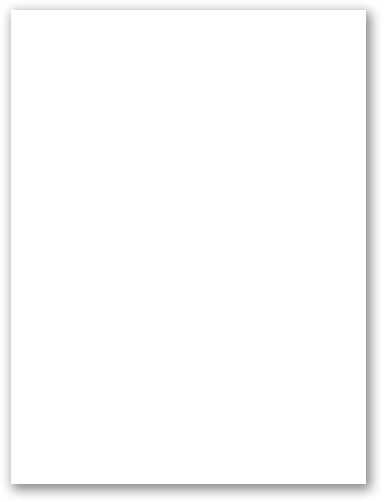 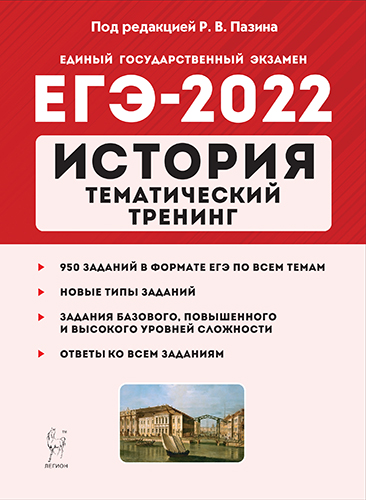 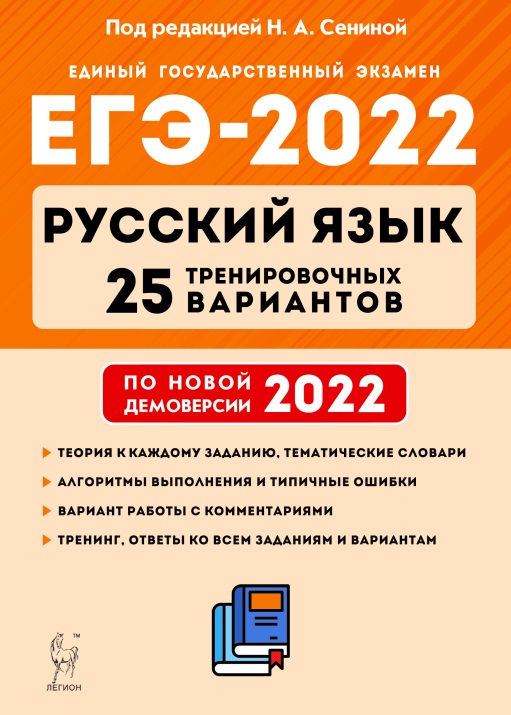 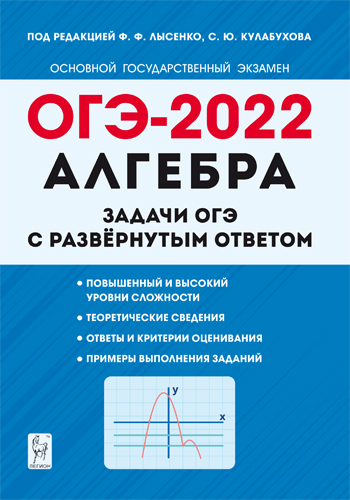 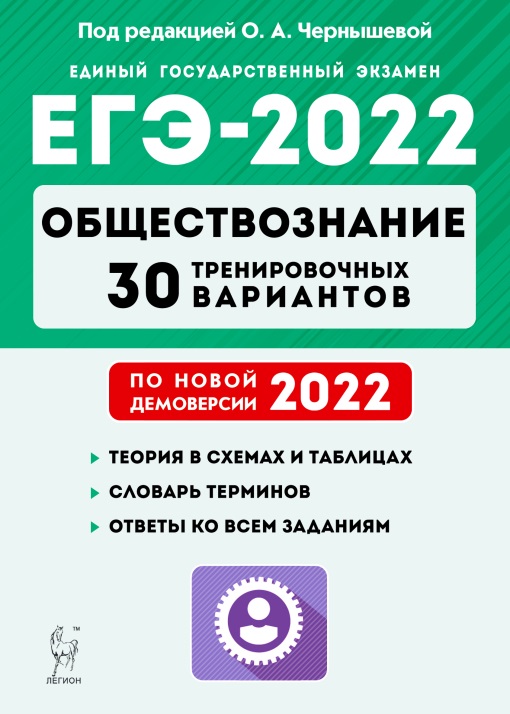 Подготовка к 
ЕГЭ, ОГЭ, ВПР
тренировочные варианты по новым демоверсиям;

тематический тренинг;

дополнительные пособия по отдельным видам заданий
Комплексные решения по подготовке к ГИА:
тематические и тренировочные тесты;
теоретический и справочный материал;
комментарии к решению заданий;
экспресс-повторение учебного курса
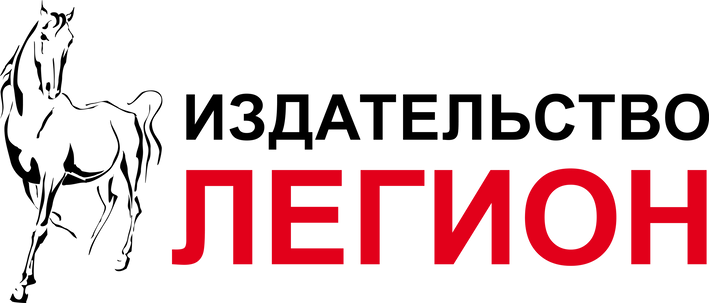 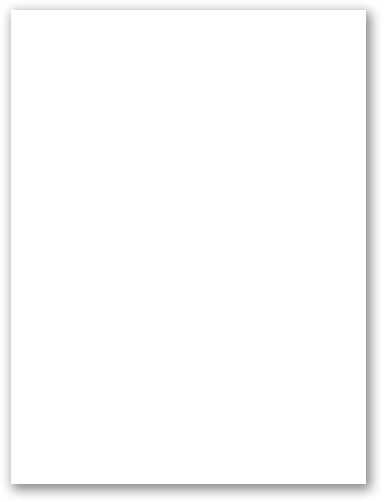 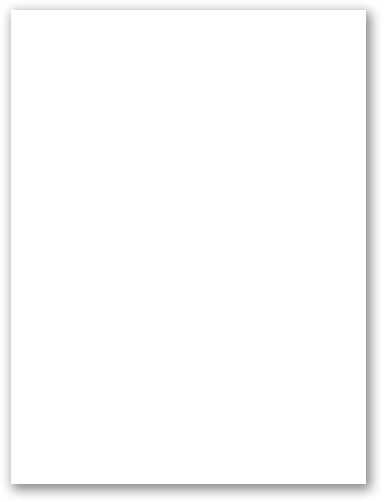 Комплекс пособий для подготовки к ЕГЭ и ОГЭ-2022
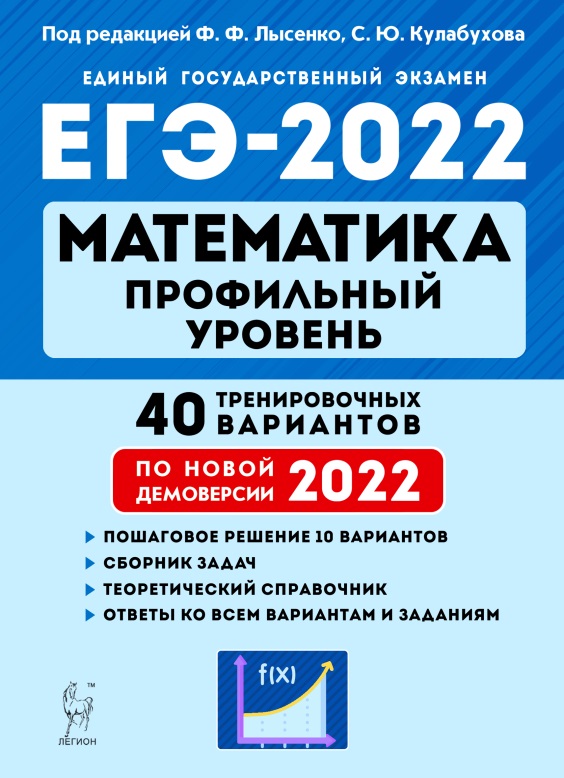 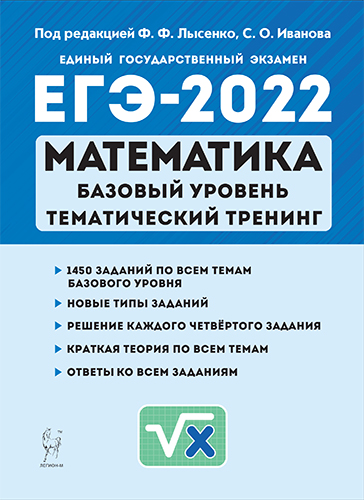 1
2
Тренировочные варианты
Тематический
тренинг
Тренировочные варианты по новым демоверсиям 2022 года

Образцы выполнения с комментариями

Теория
Задания по всем темам в формате ЕГЭ в одном сборнике 

Задания от базового до высокого уровня сложности

Теория

Образцы решений
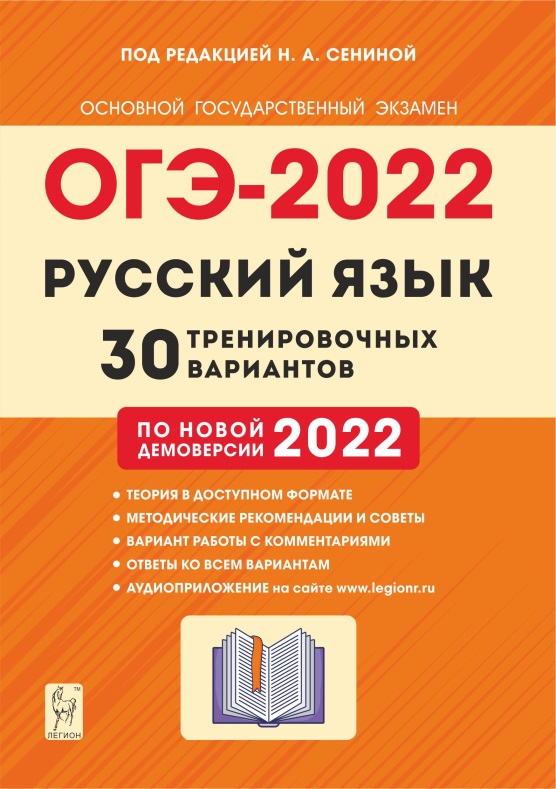 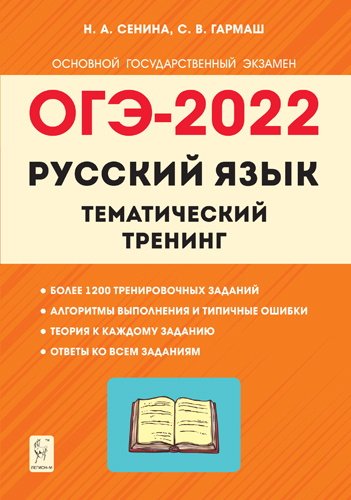 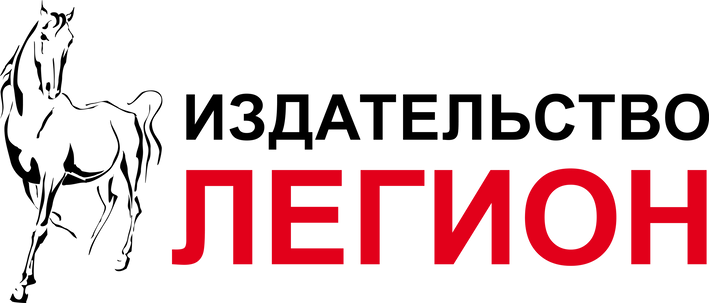 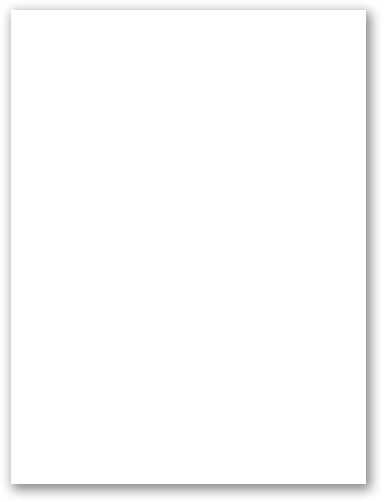 Комплекс пособий для подготовки к ЕГЭ и ОГЭ-2022
3
Дополнительно
в комплексе:
Тренинг по различным типам заданий;

Тренинг по отдельным темам;

Большие и карманные справочники;

Пособия по организации учебных работ: олимпиады, проектная деятельность, математические бои
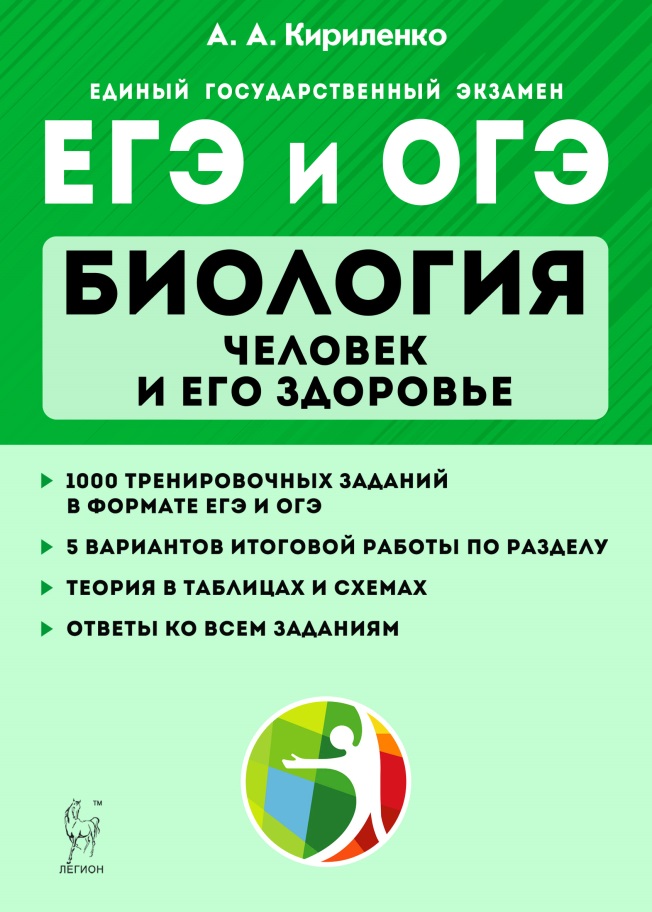 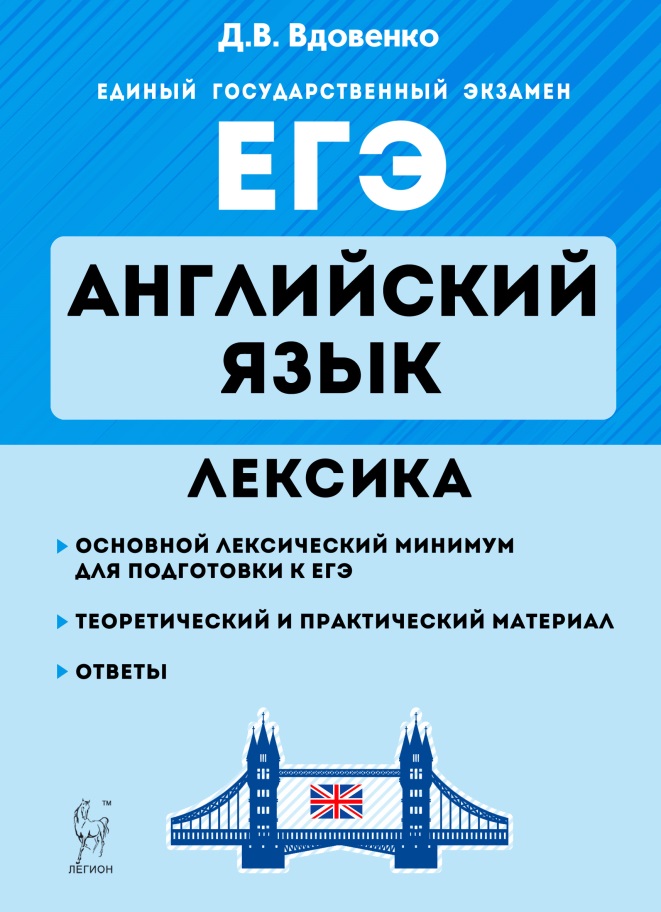 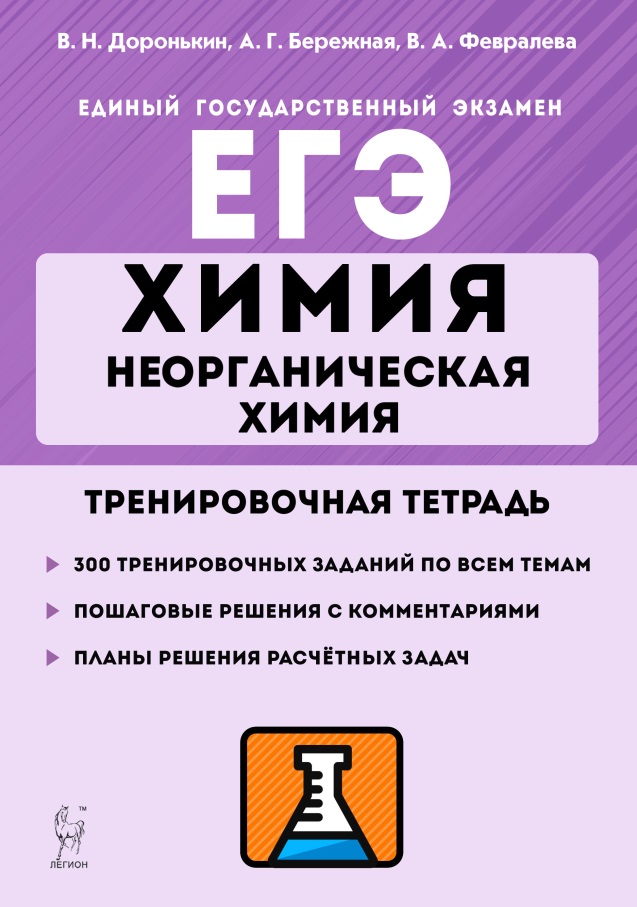 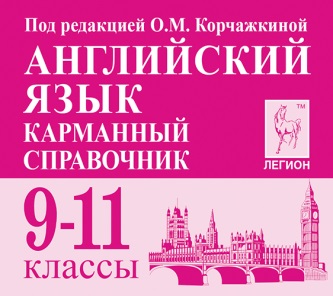 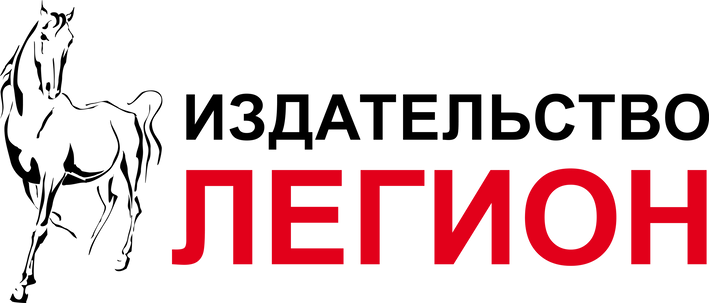 Всероссийские проверочные работы
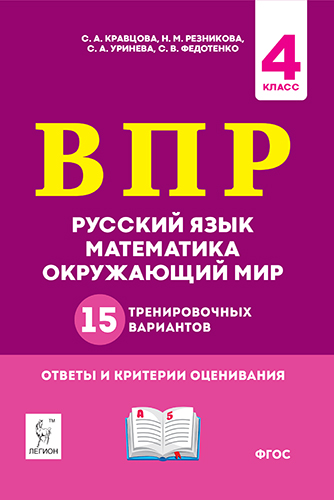 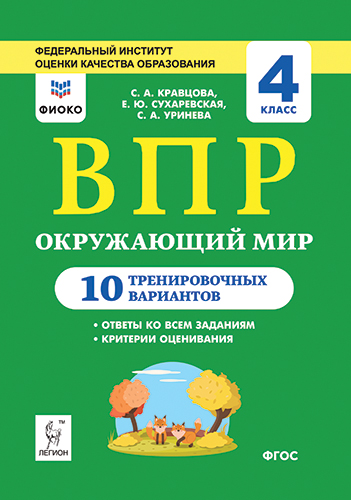 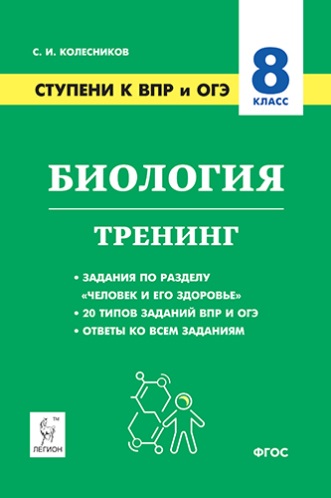 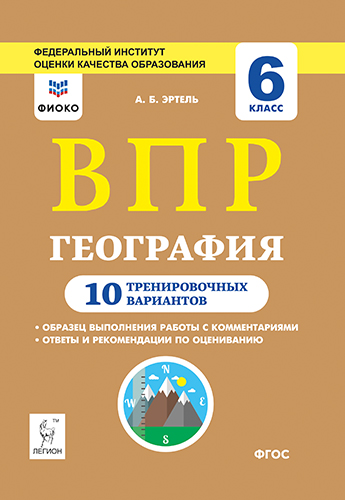 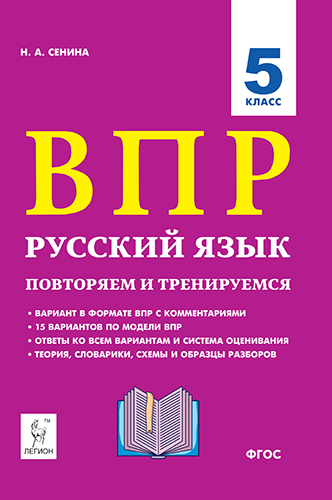 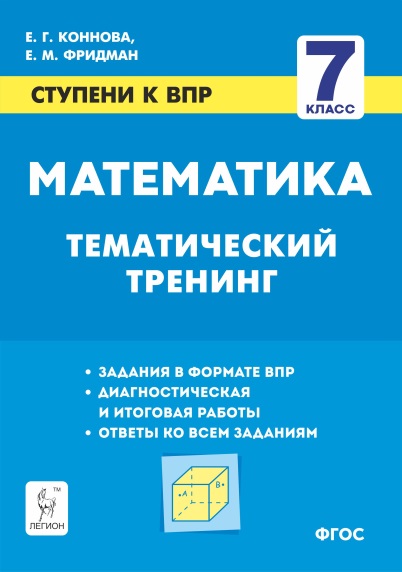 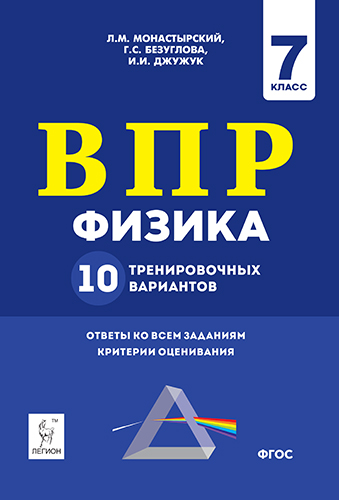 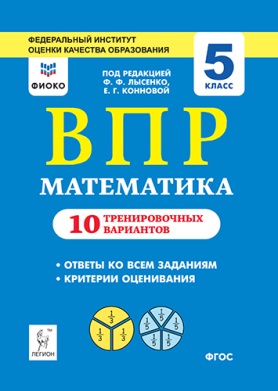 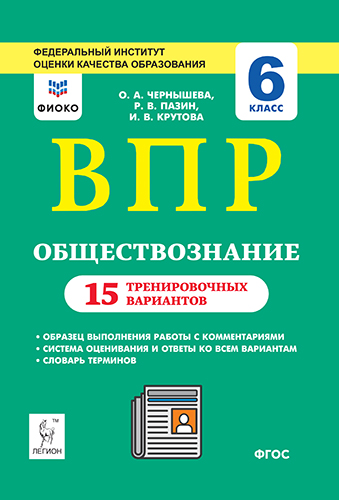 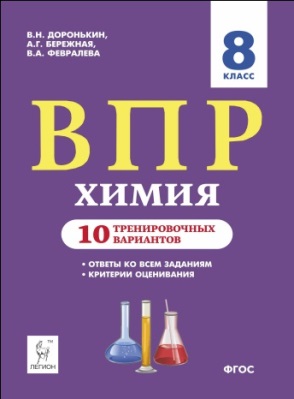 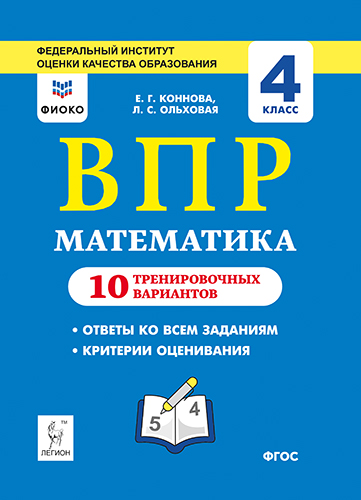 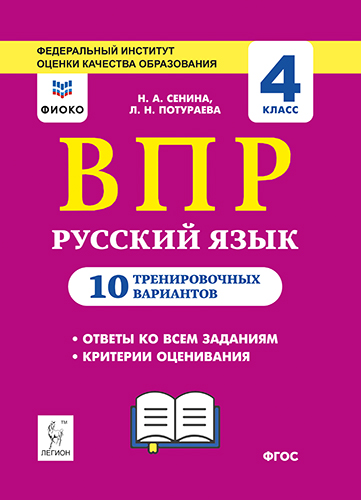 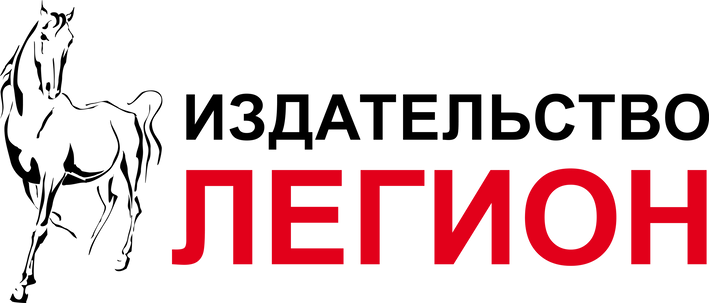 Начальная школа
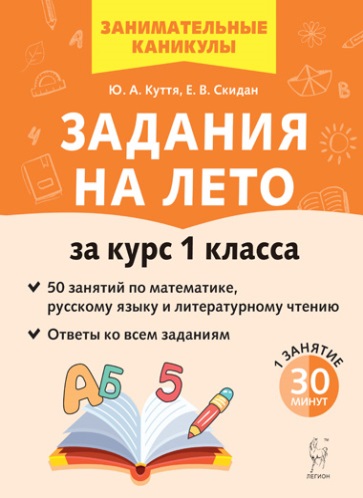 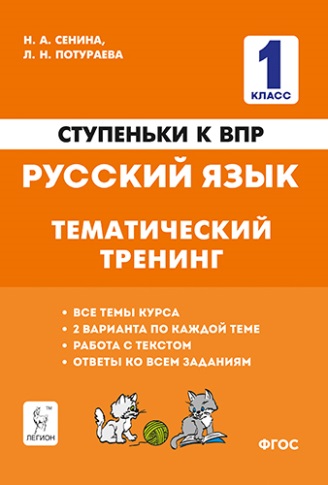 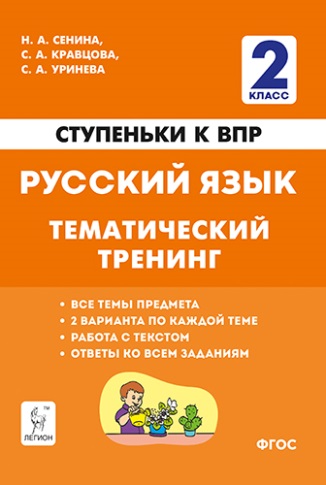 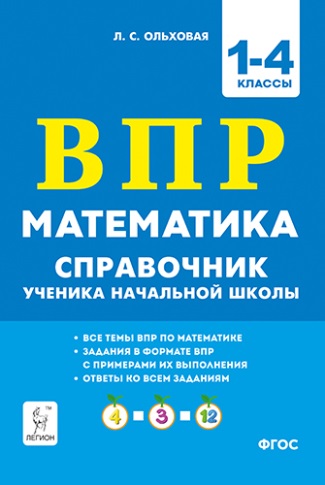 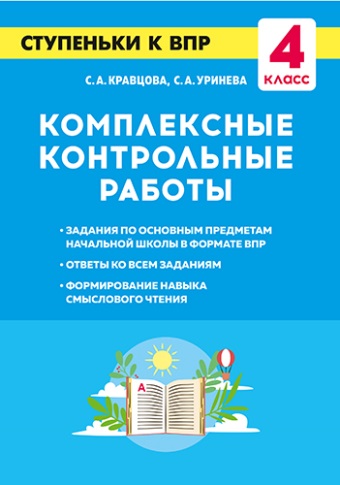 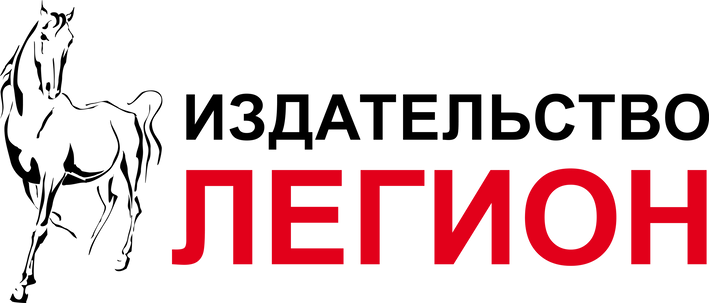 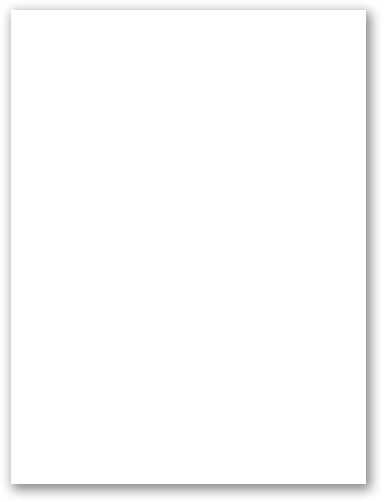 Летние задания
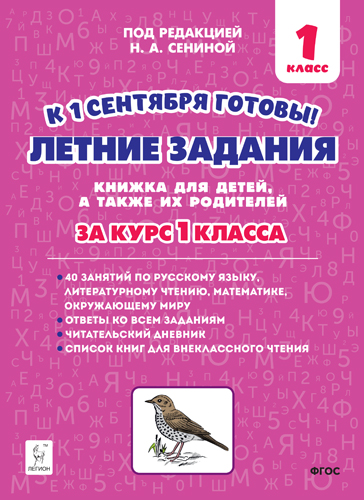 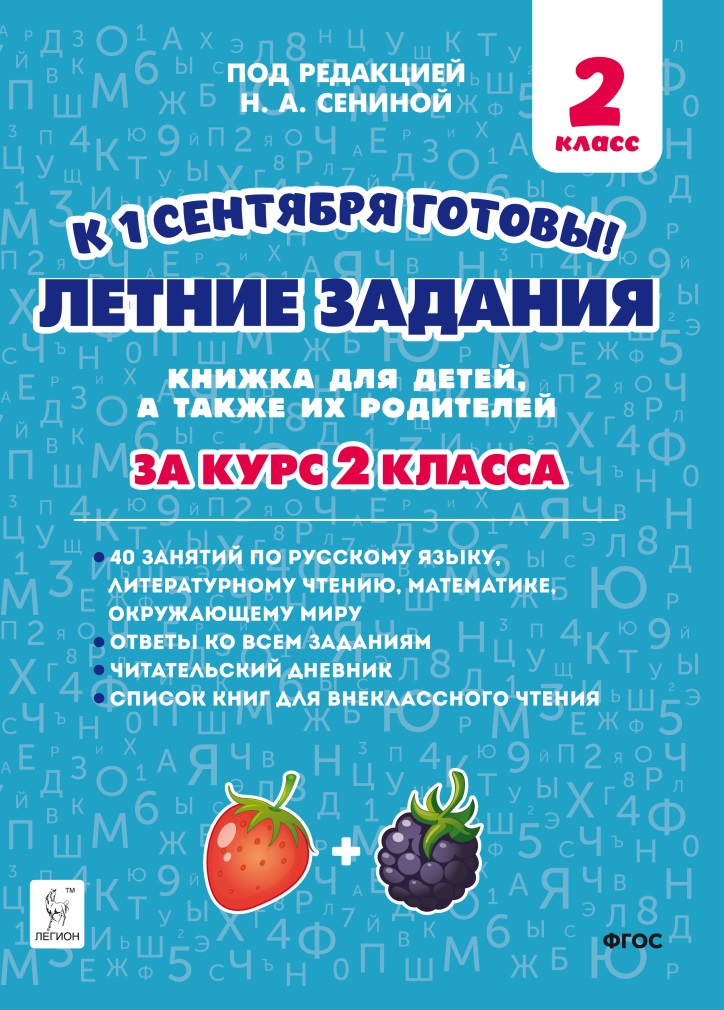 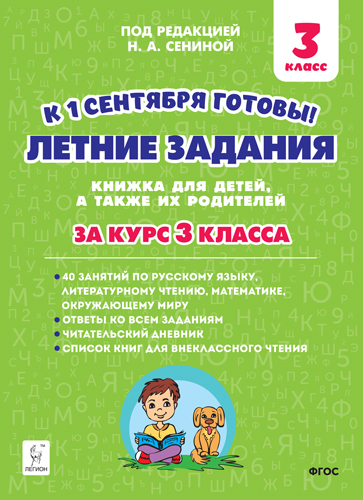 начальная школа

математика
русский язык
окружающий мир
литературное чтение. 

Книги помогут родителям организовать досуг детей и повторение учебного материала летом
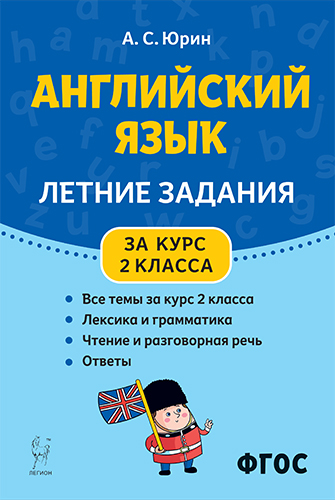 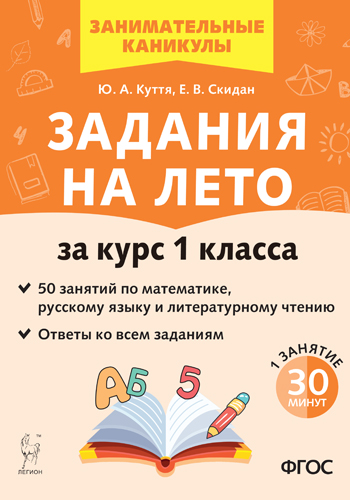 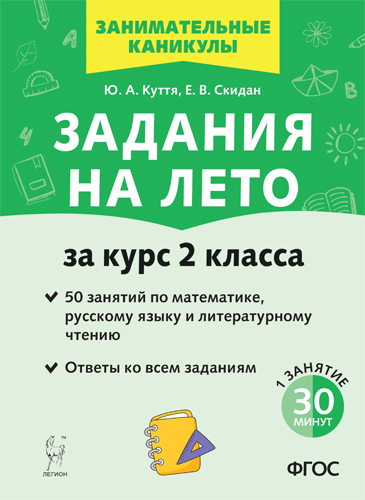 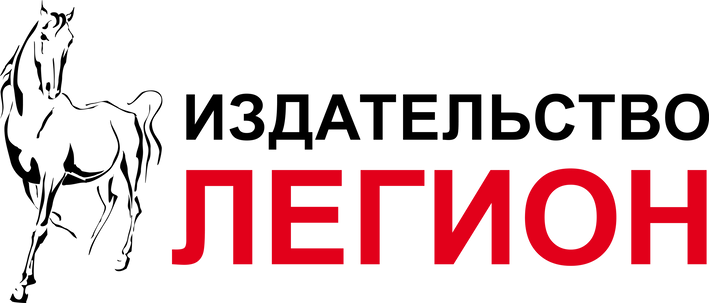 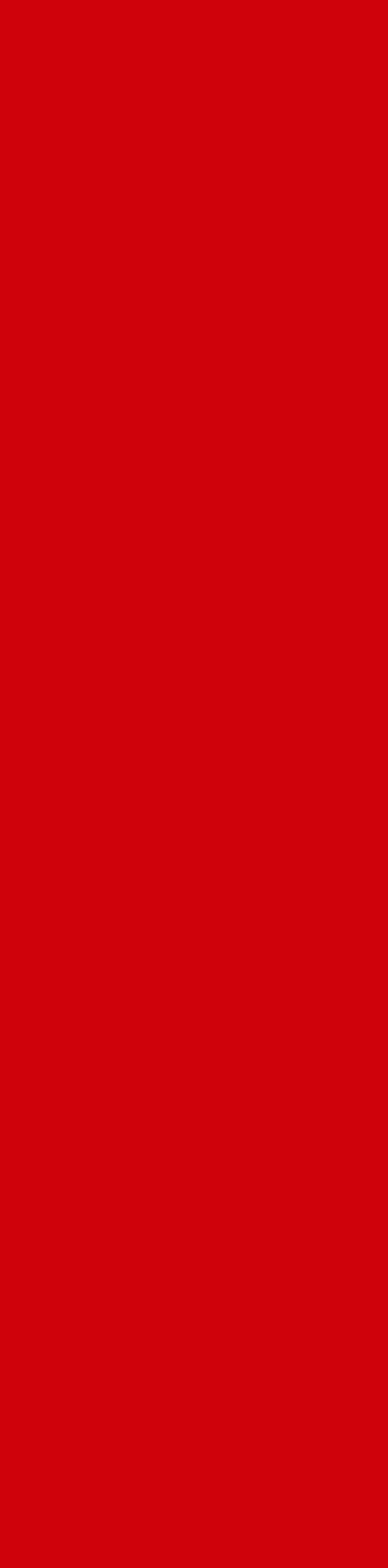 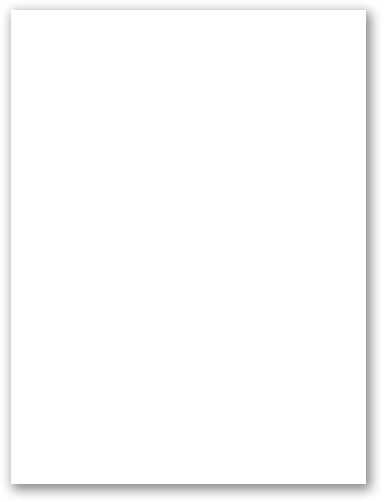 Готовимся к олимпиаде
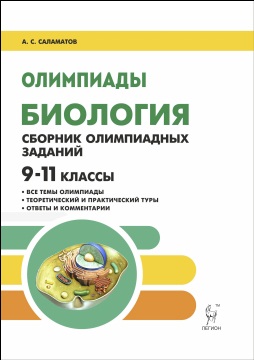 Пособия помогут учащимся
подготовиться к различным этапам олимпиад (от школьного до регионального);

возможность поступления в ВУЗ по результатам олимпиад.
Пособия содержат
необходимые школьникам теоретические сведения, 
образцы выполнения олимпиадных заданий,
 примеры для самостоятельного решения.
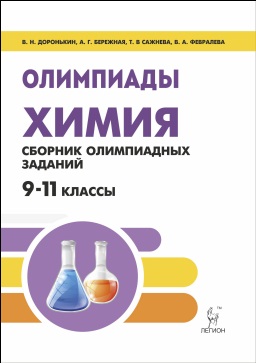 Пособия помогут учителям
разработать задания для олимпиад школьного уровня;
эффективный инструмент поиска и выявления талантливых детей;
психологическая подготовка к олимпиадам, конкурсам, экзаменам
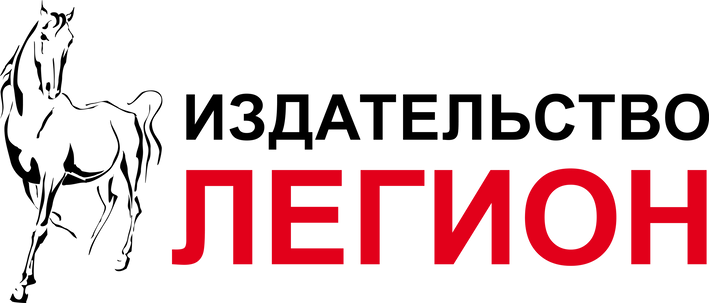 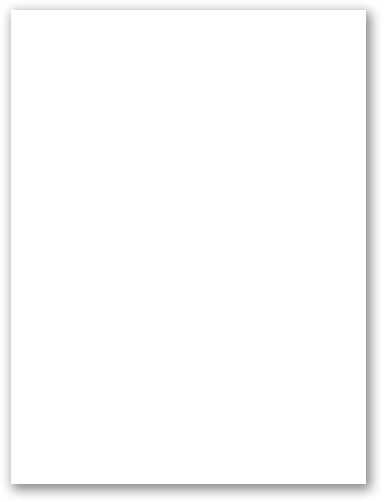 Методические пособия 
для учителя
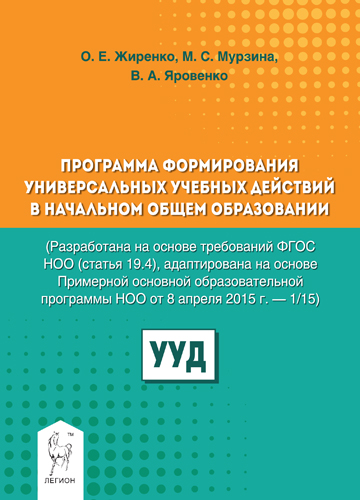 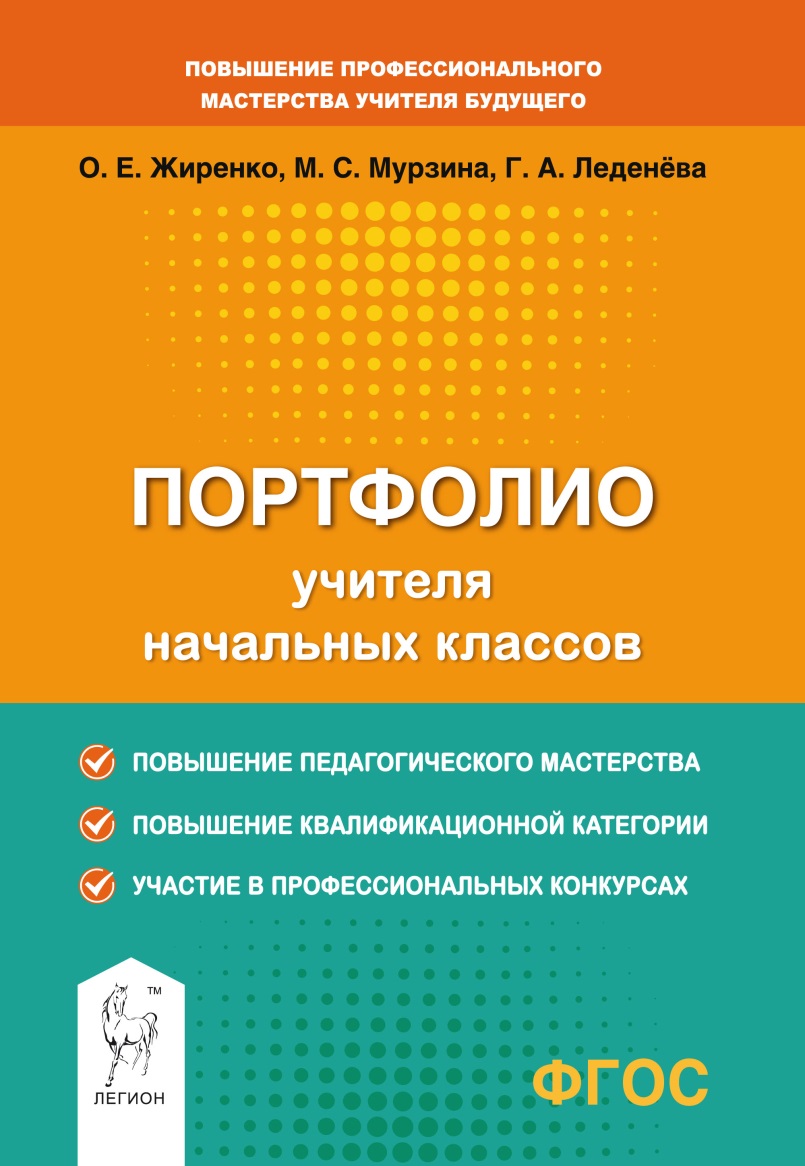 Повышение профессиональной квалификации;

подготовка к аттестации;

участие в профессиональных конкурсах.
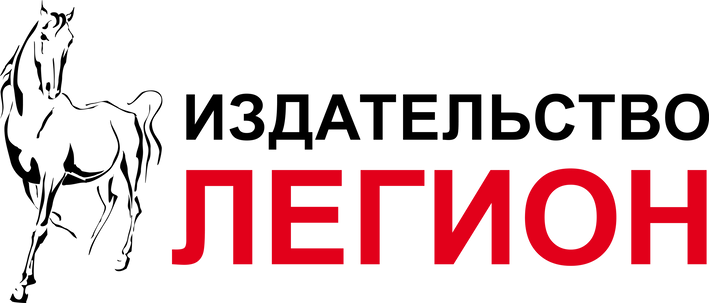 Сайт издательства Легион www.legionr.ru
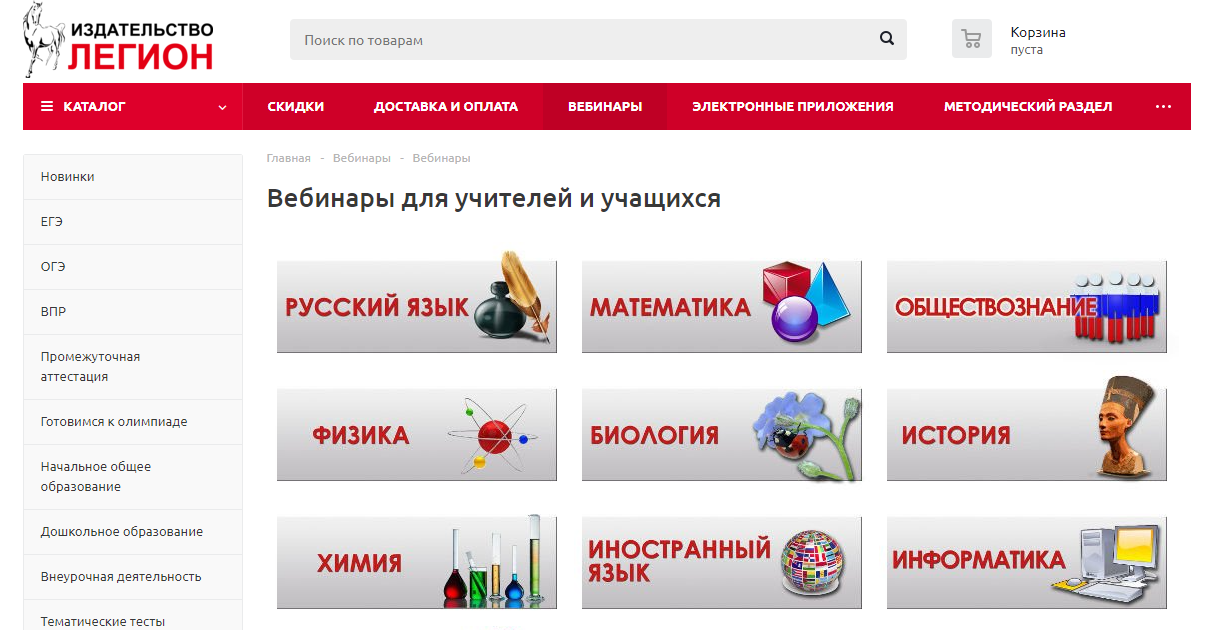 Где купить:
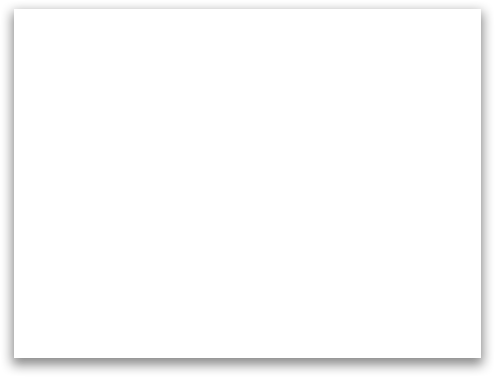 Издательство, отдел оптовых продаж
      +7 (863) 303-05-50,       legionrus@legionrus.com

Интернет-магазин
      +7 (800) 707-37-12,  +7 (863) 285-09-77
      bookweb@legionrus.com

Торговый представитель в СЗФО «Легион-Север», 
      8 (905) 212-04-60, 8 (905) 252-00-45

УЧТОРГ, пр-т Обуховской обороны, д. 105

Тандем+, пр-т Обуховской обороны, д. 105

Учёный кот, ул. Ломоносова, д.20

Школьная книга, Заневский пр., д. 51

БУКВОЕД,  www.bookvoed.ru

Виктория +
Данилина Вера Михайловна,
 директор по инновационному развитию в СЗФО, 
тел.: 8-921-404-26-76 ,
danilina-vera@list.ru 
daDanilina-vera@list.ru
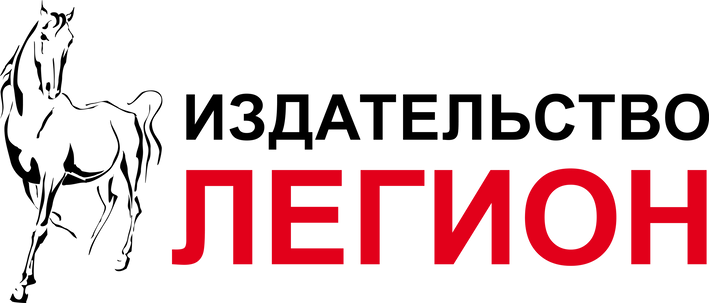